Correlators in N=4 SYM via QSC
By Nikolay Gromovbased on 1802.04237
With A.Cavaglia, N.G., F.Levkovich-Maslyuk

And current work with A.Sever and D.Grabner
Finite coupling spectrum analytic structure
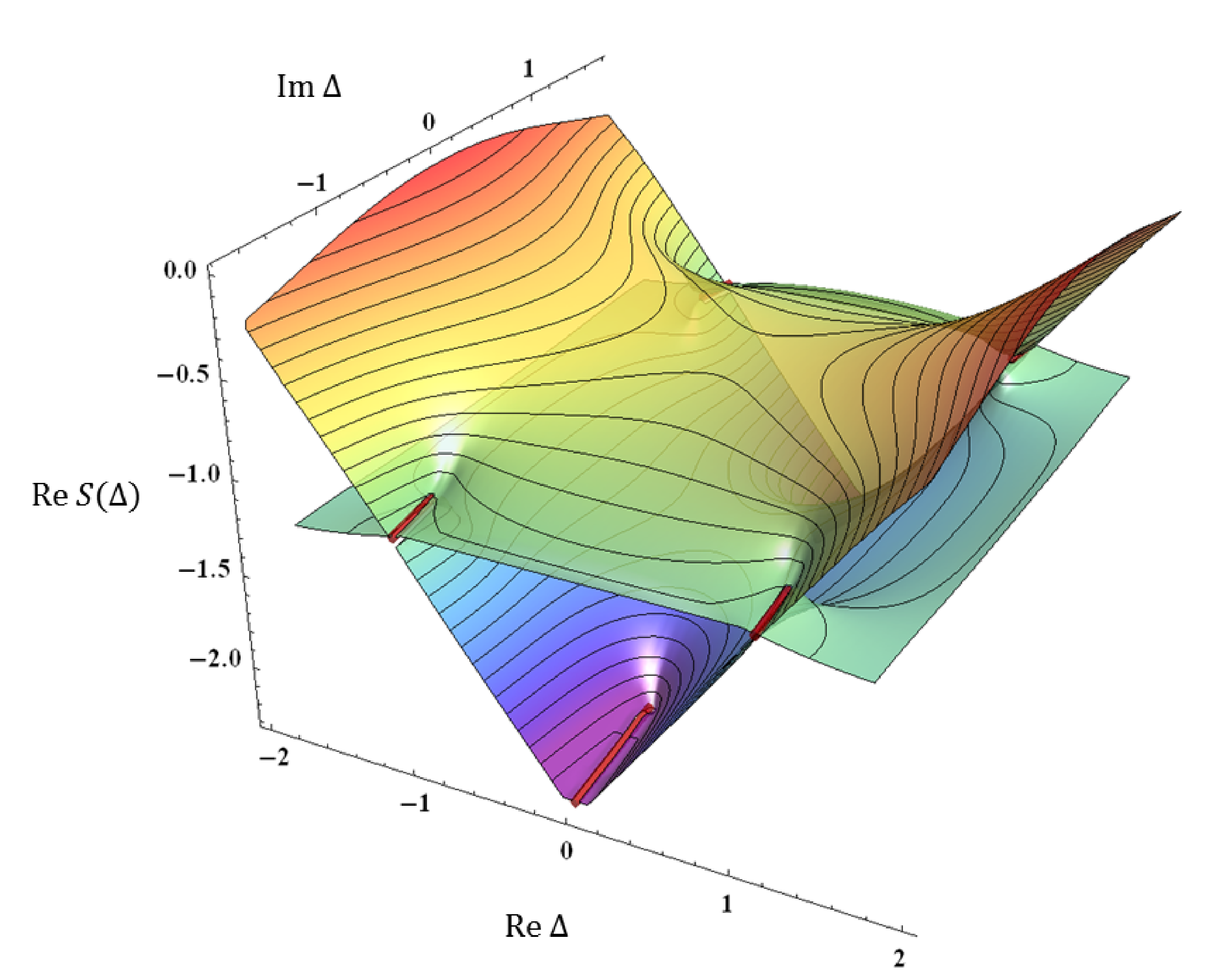 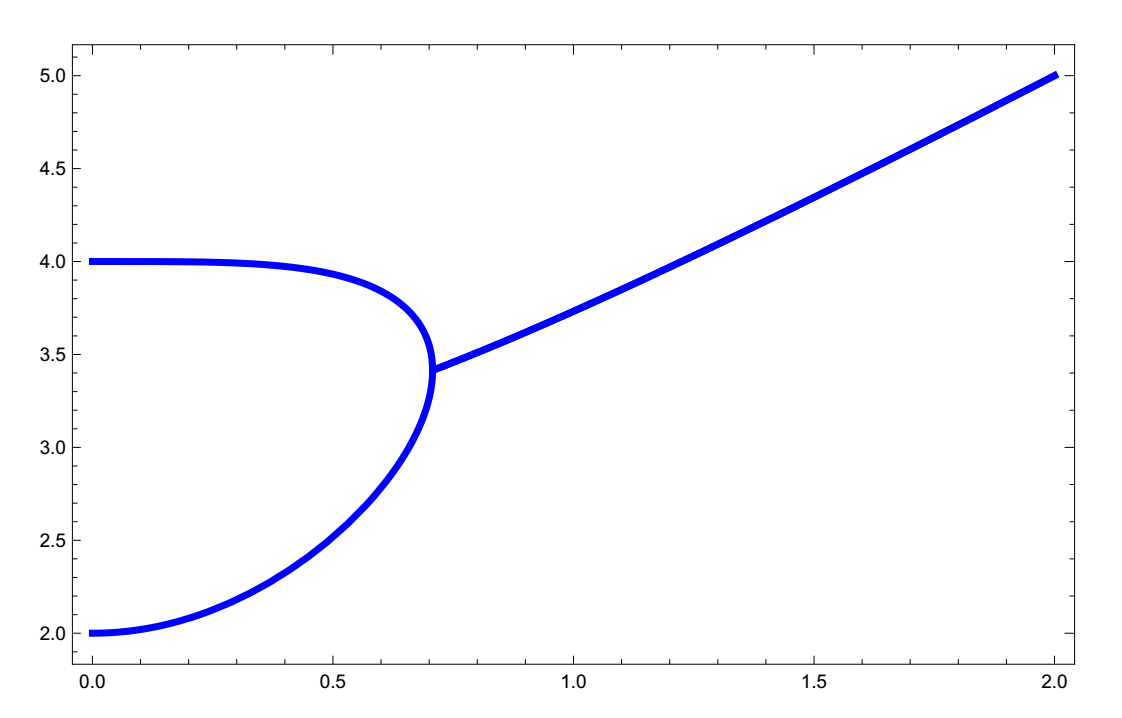 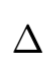 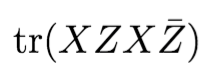 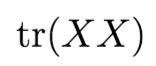 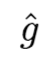 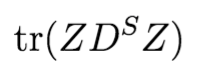 Correlation function with spin:
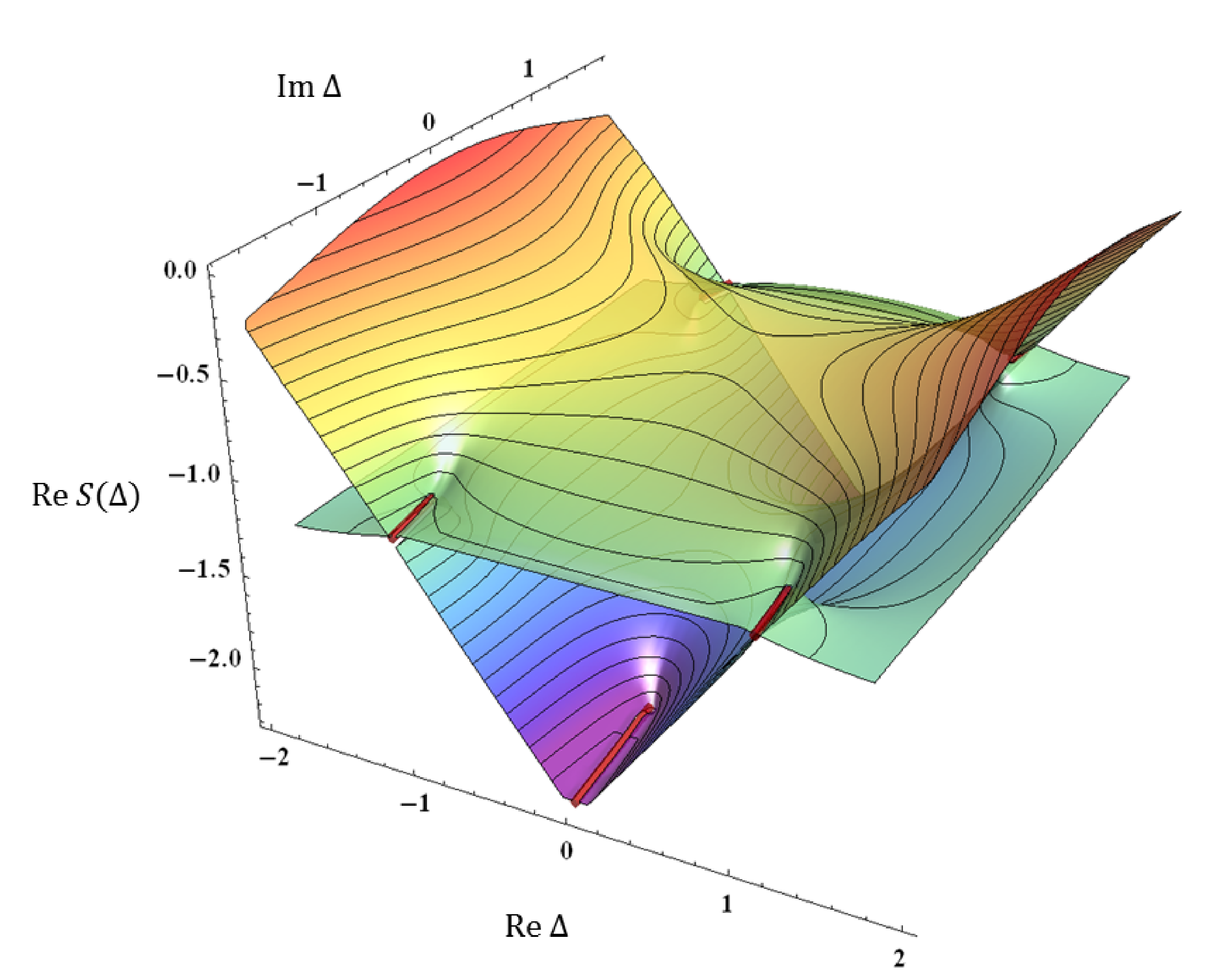 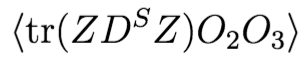 Need building blocks with the right analytic properties
XXX Spin chains
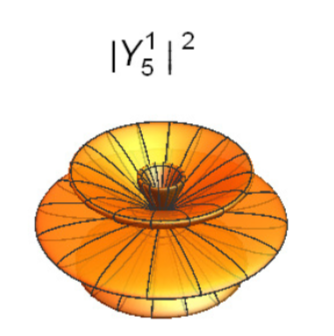 Hydrogen atom:
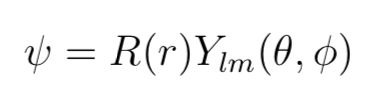 Sklyanin `95
Separation of variables (SOV) for SU(2) case:
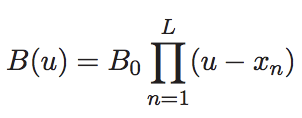 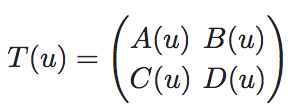 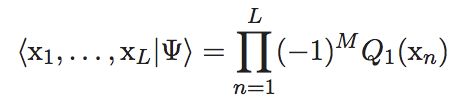 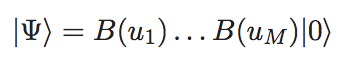 Separation of variables (SOV) for SU(N) case:
NG Levkovich-Maslyuk Sizov `16
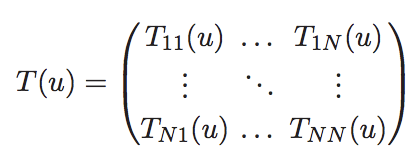 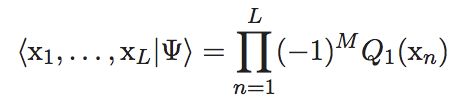 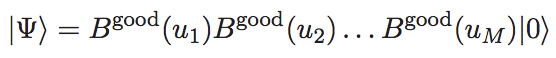 - If we know Q – not only the spectrum but also the wave function!
- We know which exactly Q’s are appearing (out of 2^N Qs)
Generalization to N=4 SYM
Two main ingredients:
QQ-relations
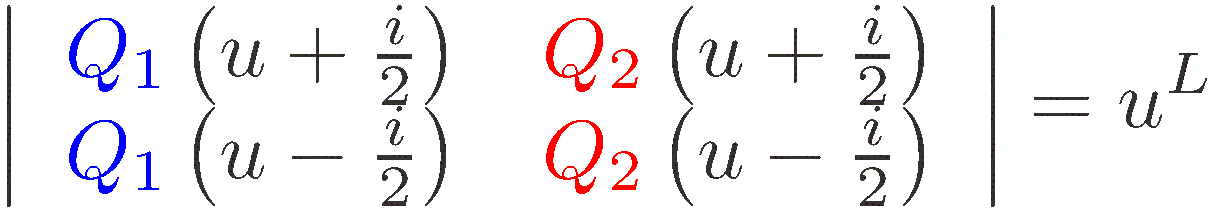 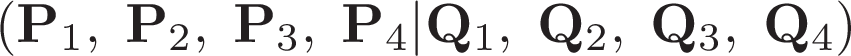 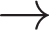 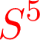 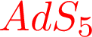 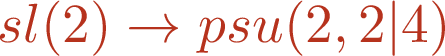 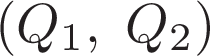 Analyticity
- Twisted polynomial
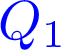 - Twisted polynomial
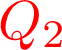 In N=4 polynomials are replaced with analytic functions with cuts + monodromy condition
QQ-relations+monodromy = Quantum Spectral Curve (QSC)
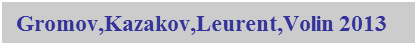 Strategy (solving planar N=4 SYM)
We know the spectrum very well (QSC)          [Gromov, Kazakov, Leurent, Volin `13]
 The result is QQ-system with PSU(2,2|4) symmetry
 The energy spectrum is an analytic multi-valued function of parameters – how can we inject these analytical properties into the structure constants?
 Inspiration comes from Spin chains – where one can explicitly build wave functions and find a basis where it is given in terms of Q-functions
 Luckily we know the Q-functions, they are part of QSC! We just need to know how to combine them into a correlation function
 Important lesson from spin chains – symmetry should be broken by twists – quasiperiodic boundary conditions. This ensures spectrum non-degenerate, Q-function is in one to one correspondence with states
 PSU(2,2|4) have to be broken, but that includes Lorentz symmetry!? We need something like Omega-background? Non-commutative theory?
Cusp in N=4 SYM
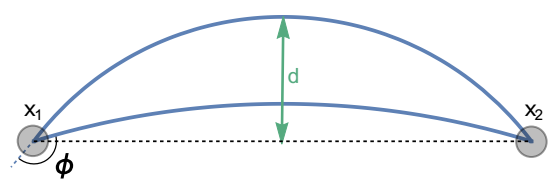 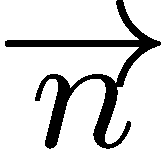 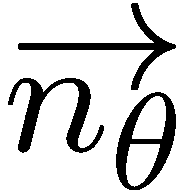 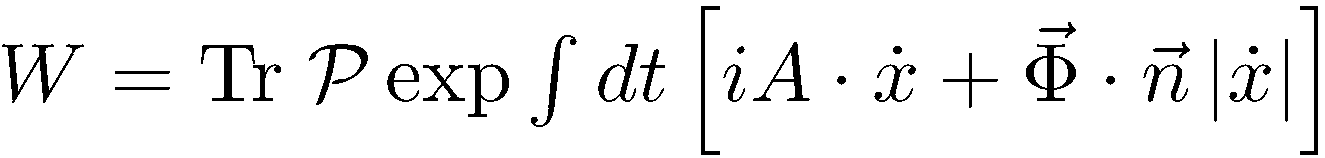 Parameters:
Cusp angle
Angle     between the couplings to scalars on two rays
‘t Hooft coupling
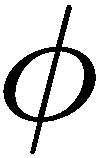 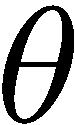 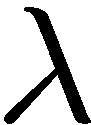 Cusp in N=4 SYM
Drukker, Fiorini
Drukker
Maldacena, Sever, Corea
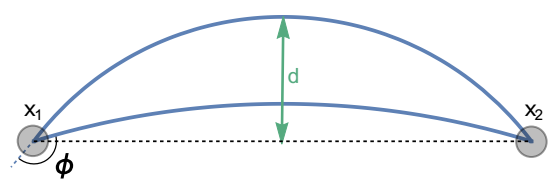 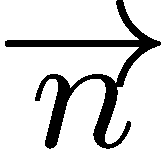 Gromov,FLM 2016
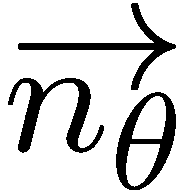 O1
O1
Features:
Symmetries are twisted by WL, without spoiling the theory
Dilatation is still here!
Can insert any local operator at the cusp
The dimension is governed by integrability. Cusp QSC – is very similar to that of N=4
We got our ideal playground – explicit implementation of twists in both S5 and AdS5
We can start deducing the structure of 3-point function in terms of Qs
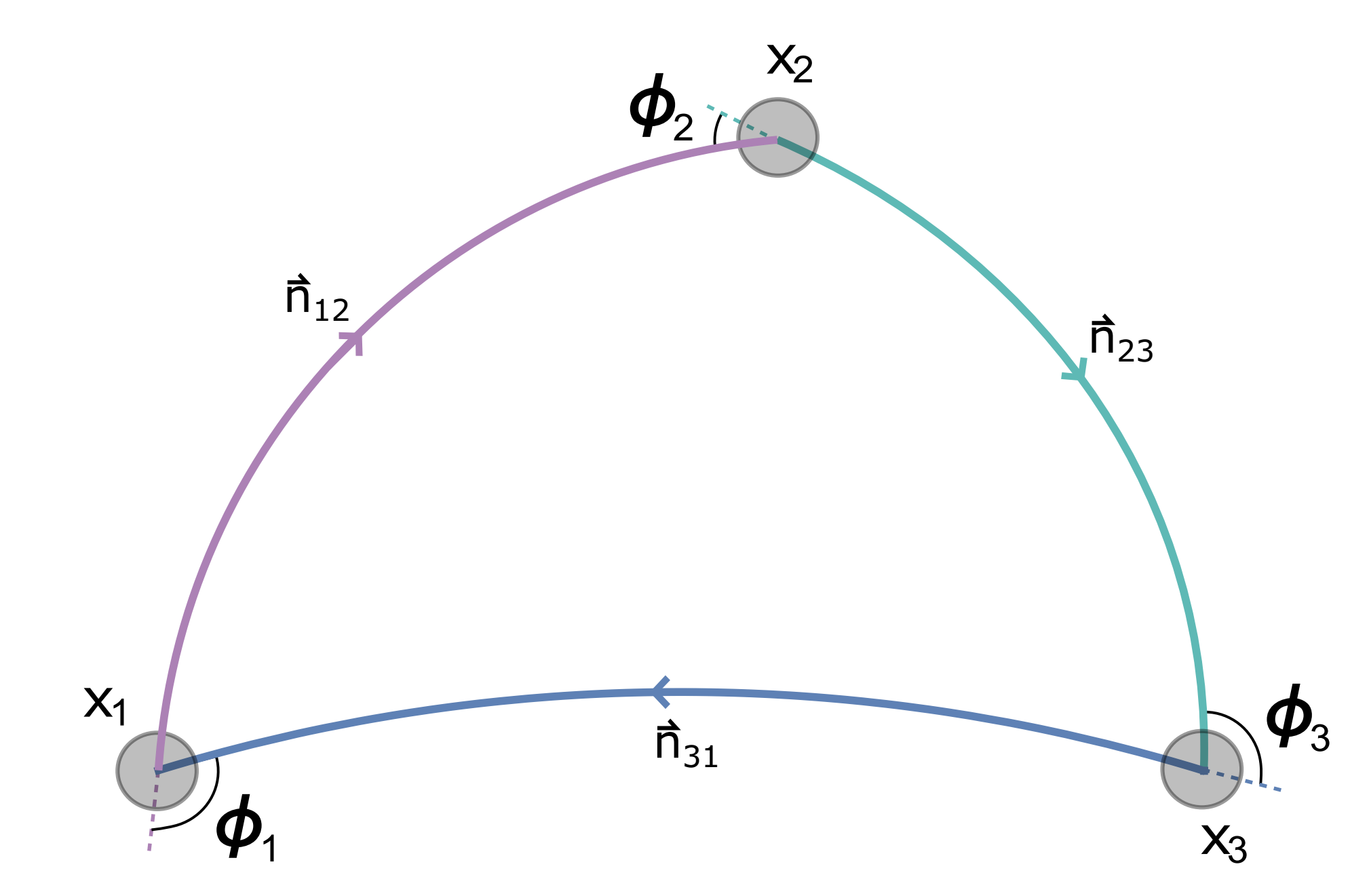 Perturbation theory?
Gets simpler in Fishnet (Ladders) limit
Selects only ladder diagrams, contributing to the spectrum (for some fixed phi):
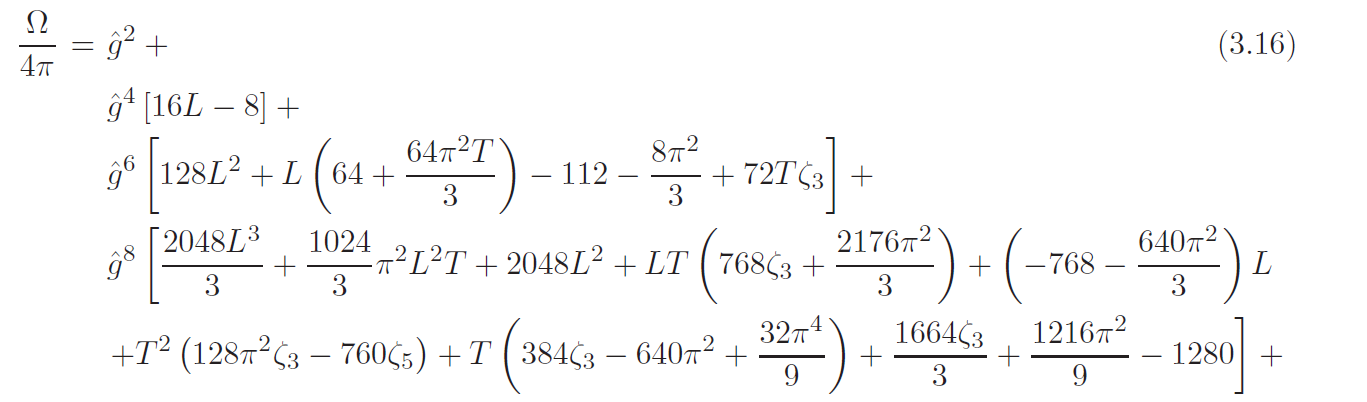 Ericksson, Semenoff, Szabo, Zarembo 2000
Correa, Henn, Maldacen, Sever 2012
…
Double scaling limit
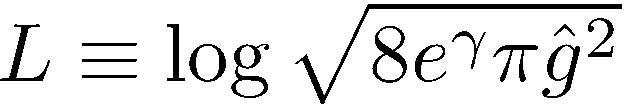 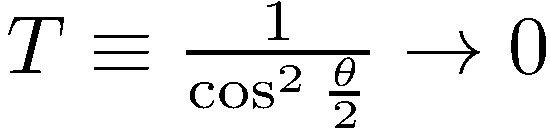 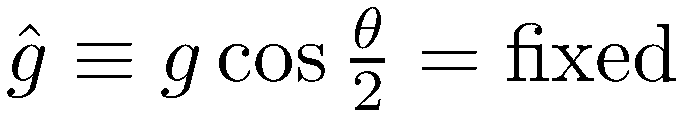 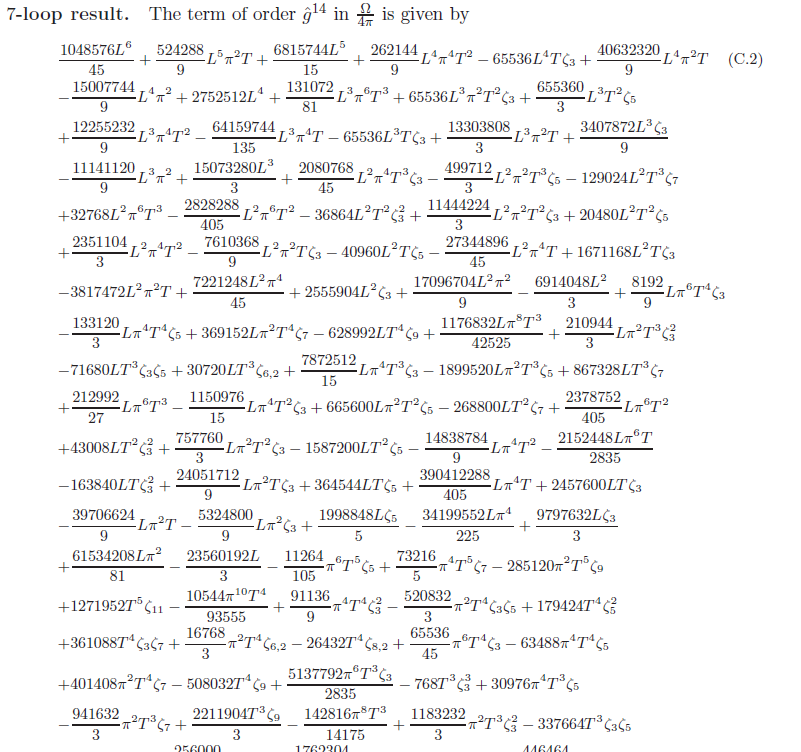 NG, Fedor L-M 2016
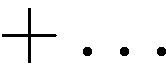 Only Ladder (a.k.a. Fishnet) diagrams survive:
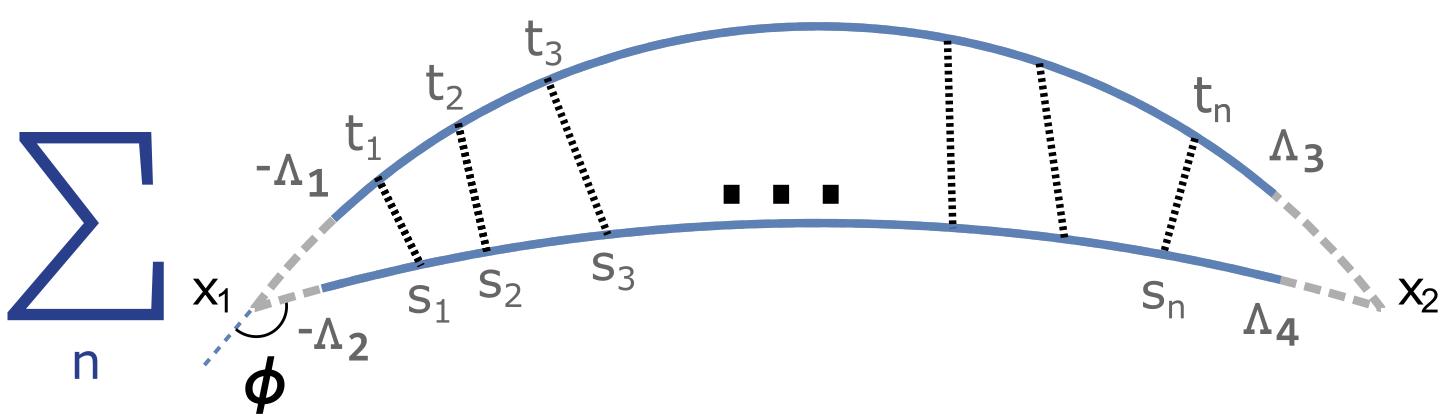 We can hope that 3pt functions is doable in this limit, we can first compute that from diagrams and then
try to observe some general structure starting to pop-up from it (if we are lucky)
Set-up: what we are going to actually compute
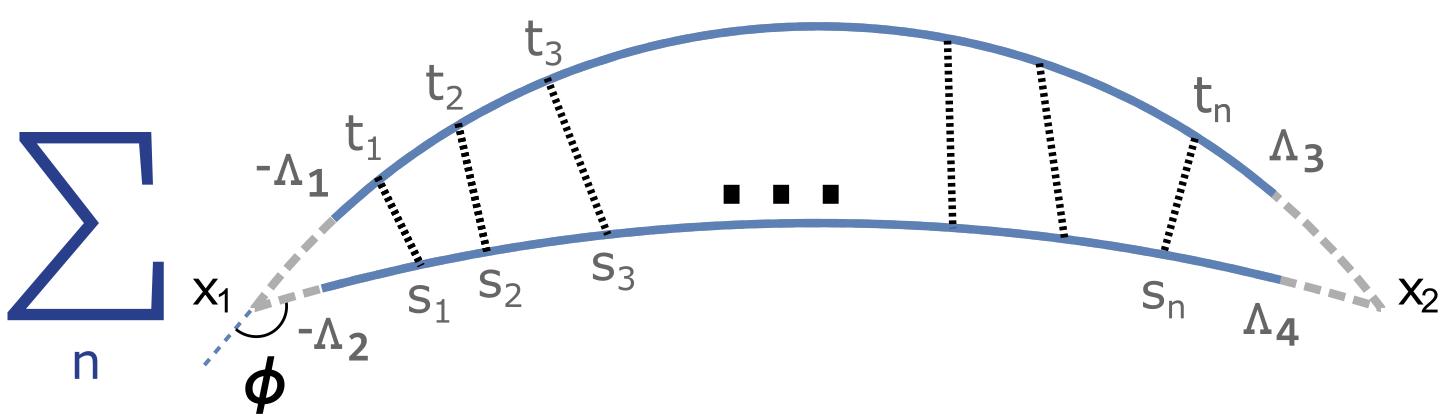 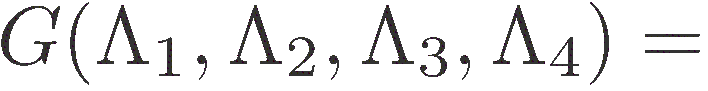 propagator
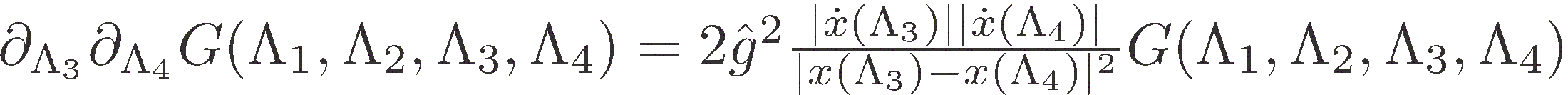 With the boundary condition
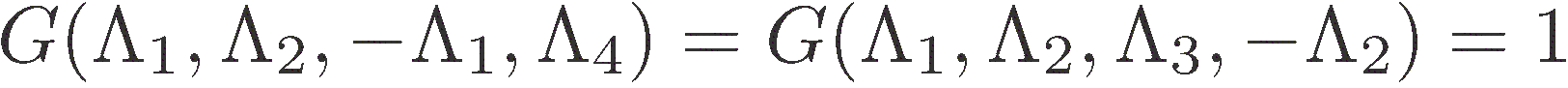 Nice parametrization:
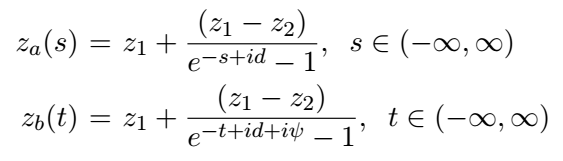 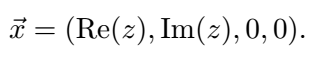 The propagator became a function of difference:
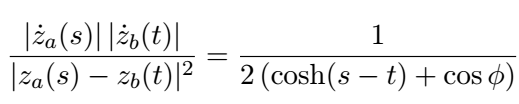 After the change of coordinates                           we get a kind-of Schrodinger equation (but quadratic in time):
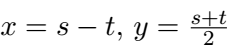 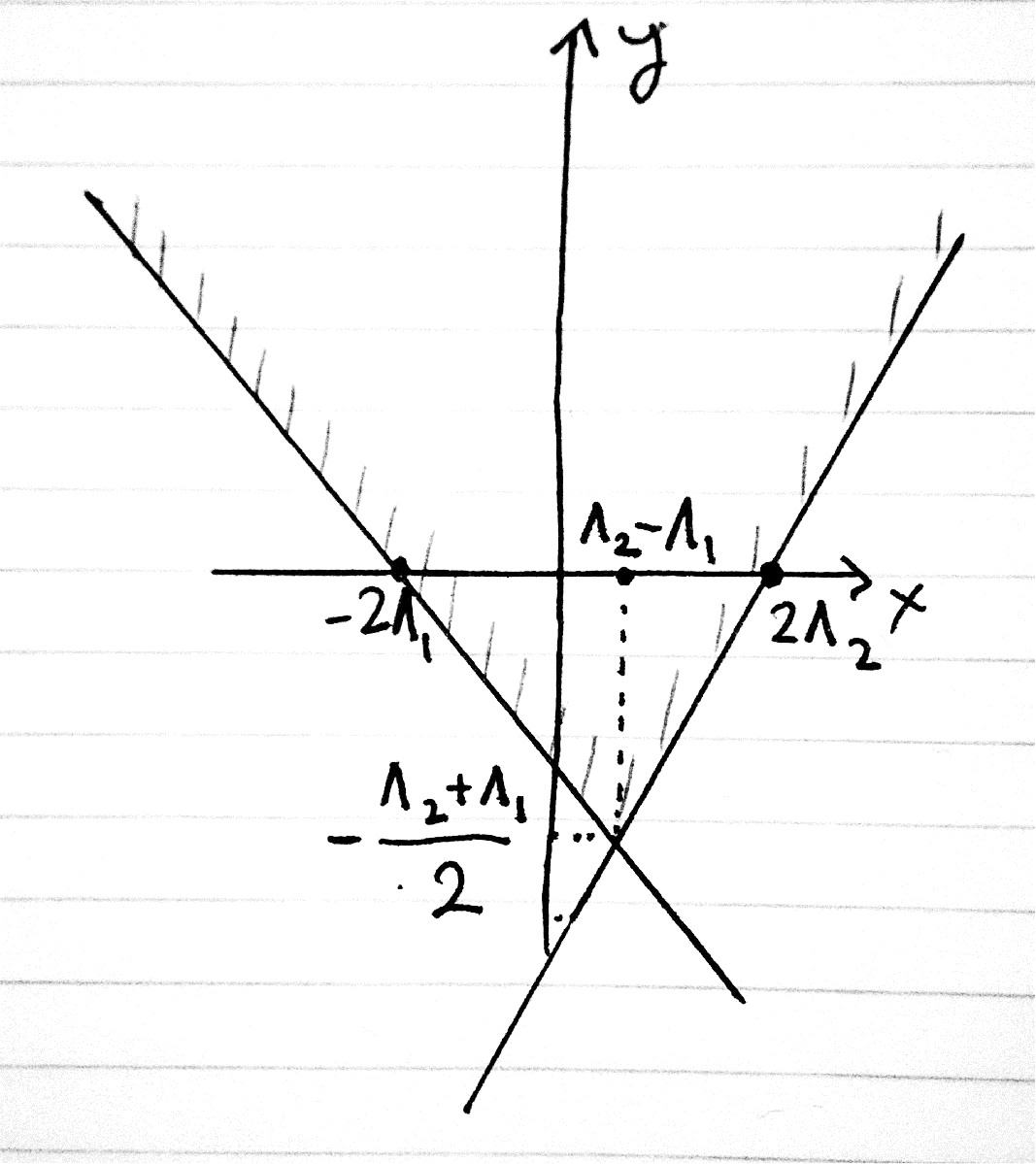 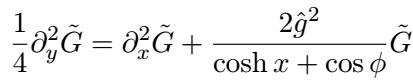 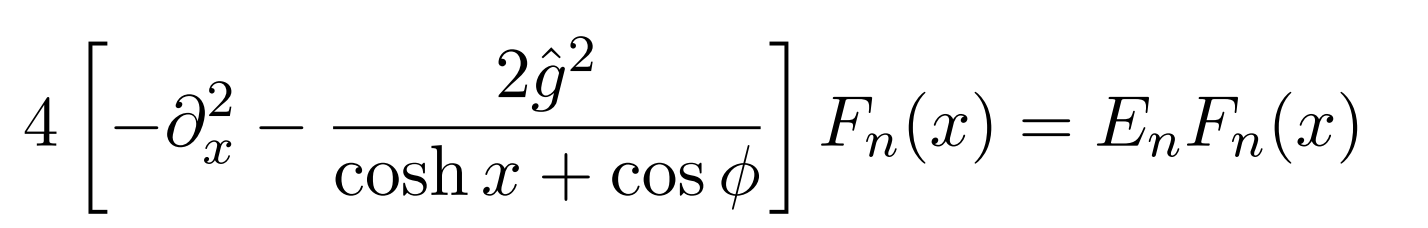 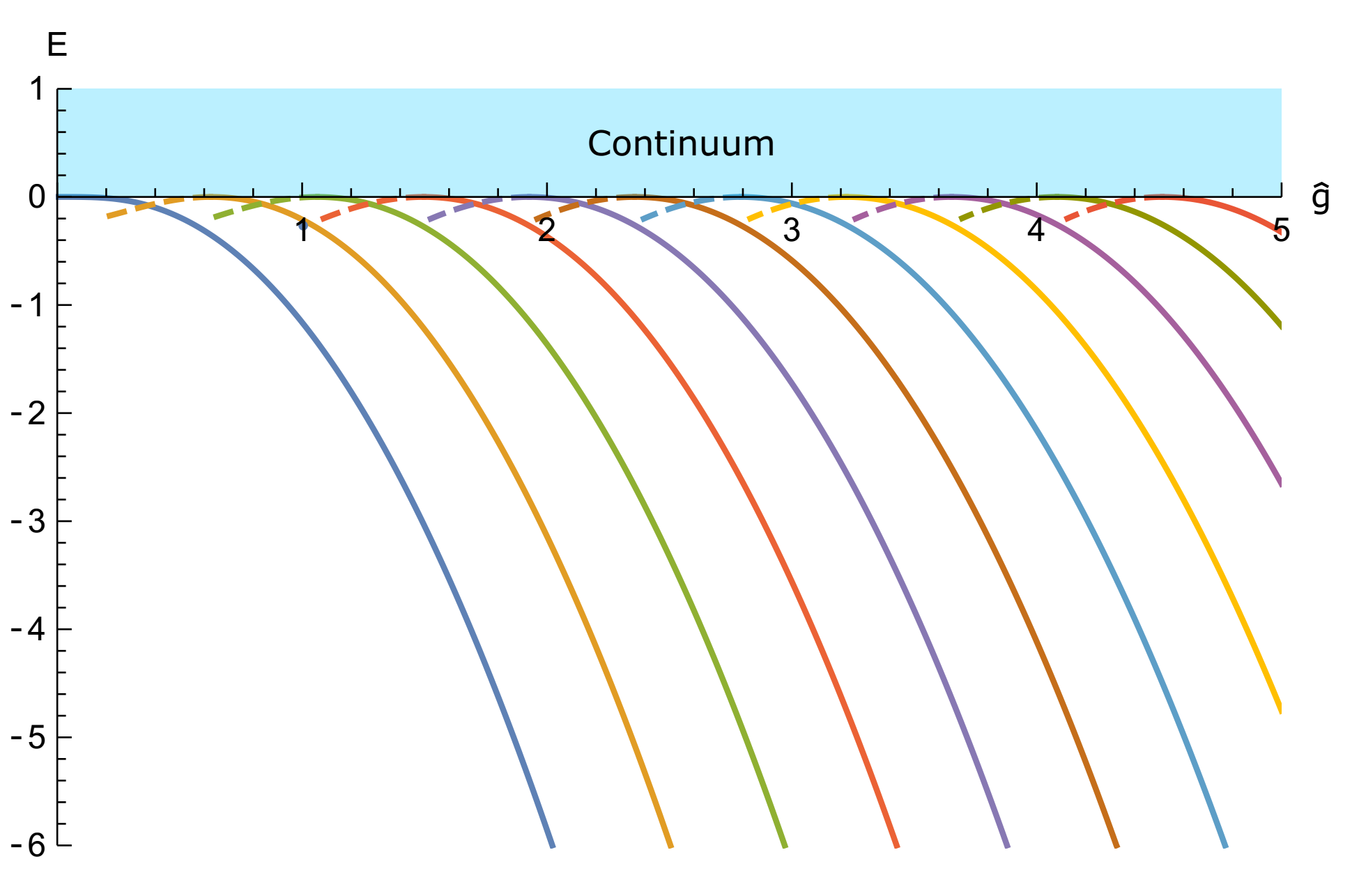 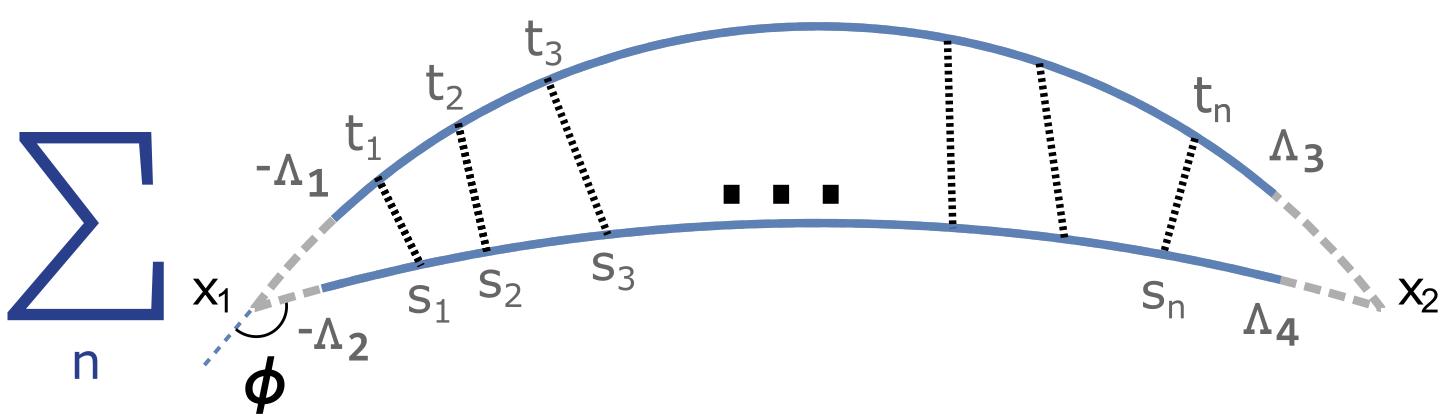 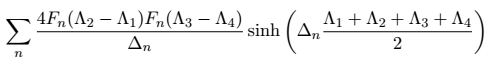 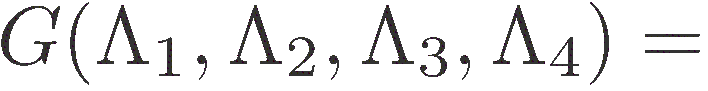 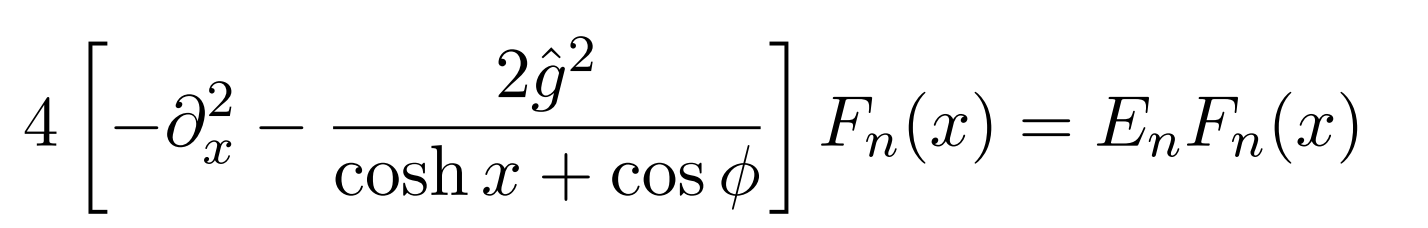 We are ready to compute the 2-point function (including finite part):
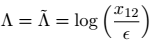 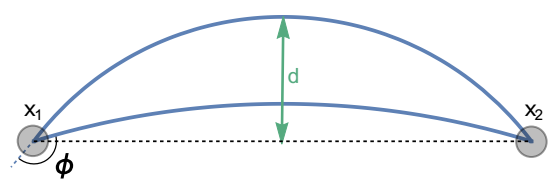 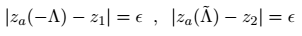 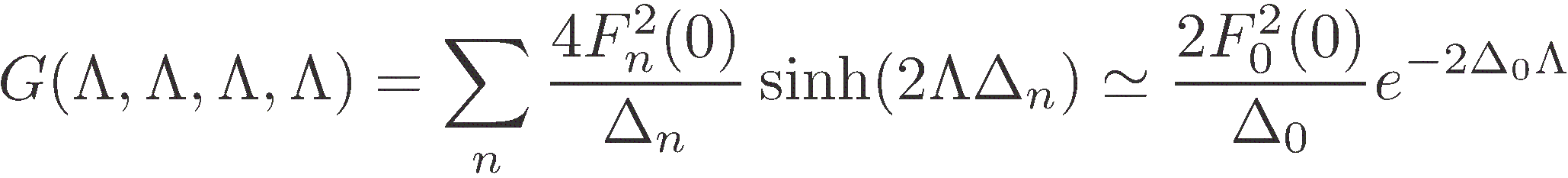 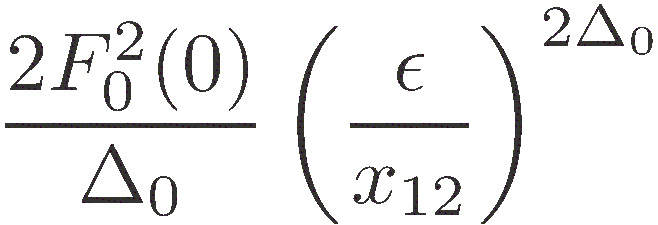 So the result is:
Next: 3-point correlator:
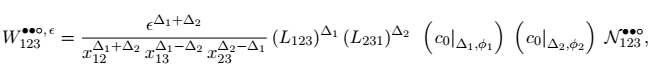 Where
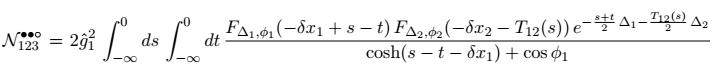 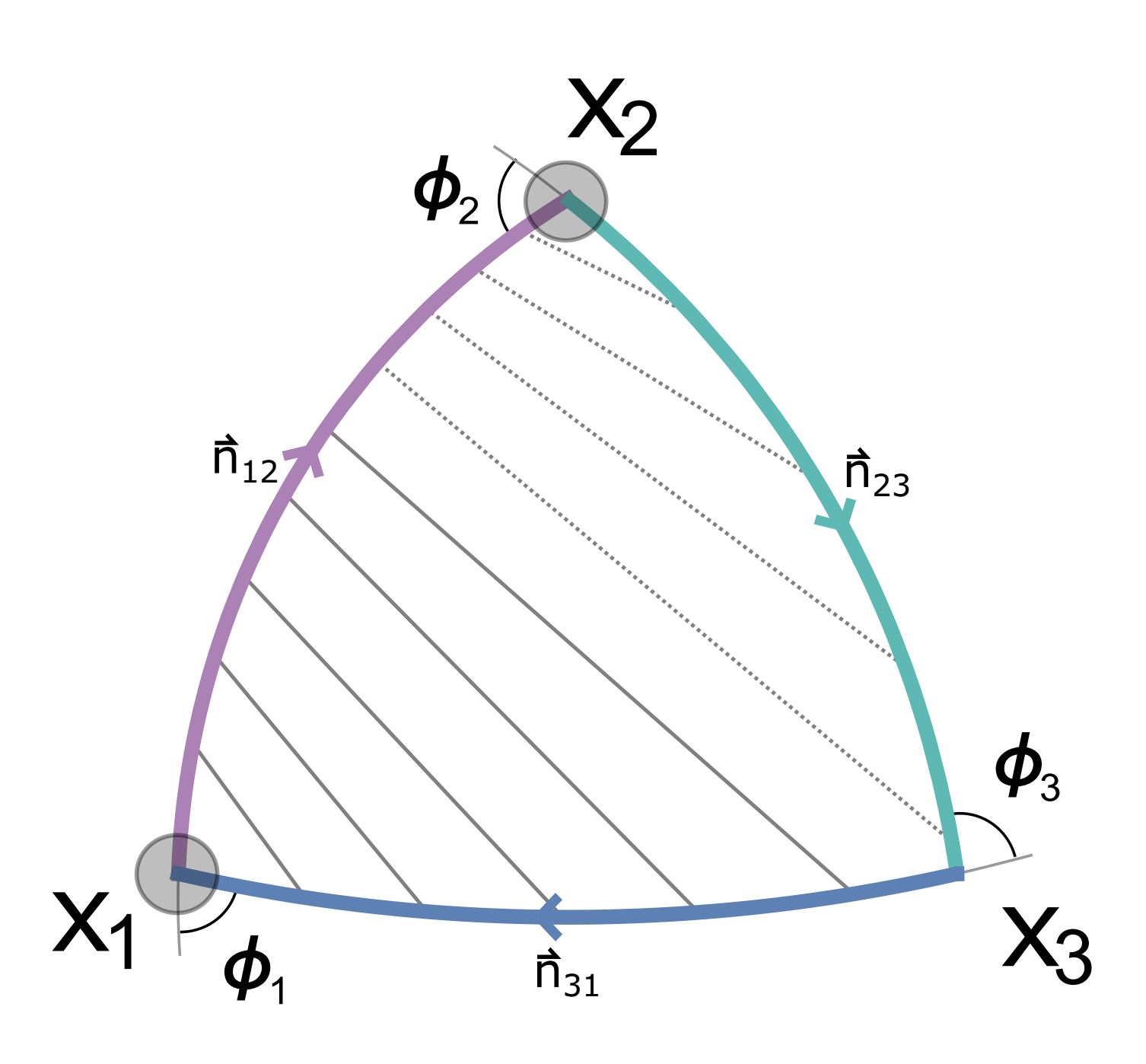 Where
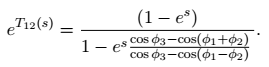 Where
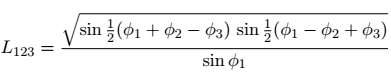 Where
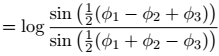 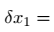 Where
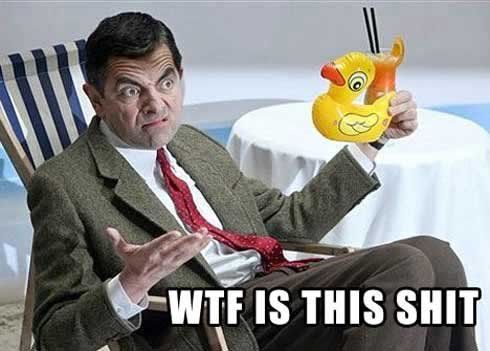 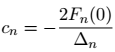 Let’s try with integrability
Ladder limit? Only scalars survive 
no-SUSY 
at most we got SO(4,2) left from PSU(2,2|4) 
half of QSC (S5 part should be trivial)
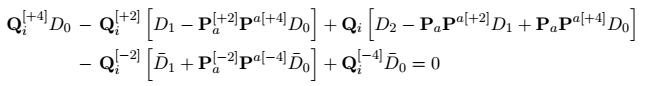 P functions become trivial and the general Baxter equation reduces to
Gromov,FLM 2016
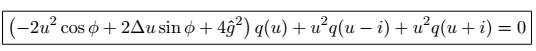 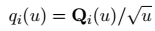 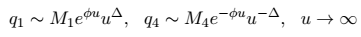 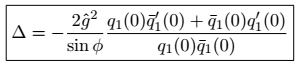 Quatization condition (comes from analyticity of QSC):
Relation with the wave functions?
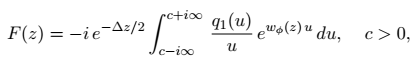 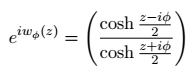 Where
Kind of a Melline transform. Baxter implies Schrodinger
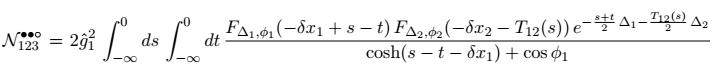 In terms of q it simplifies drastically!
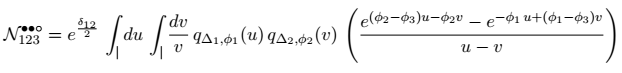 The structure constant simplifies to:
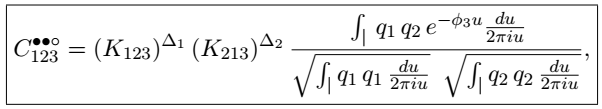 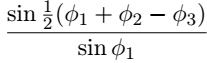 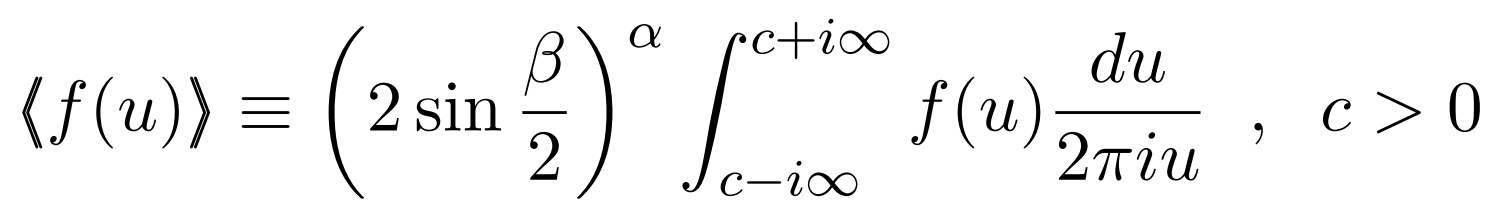 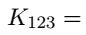 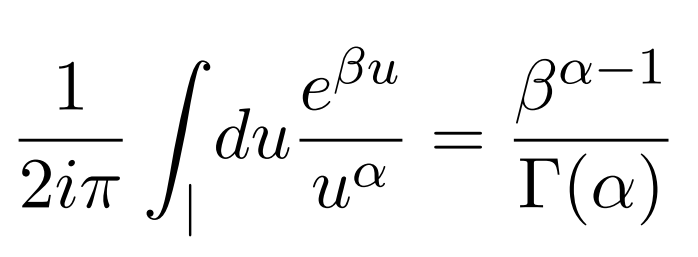 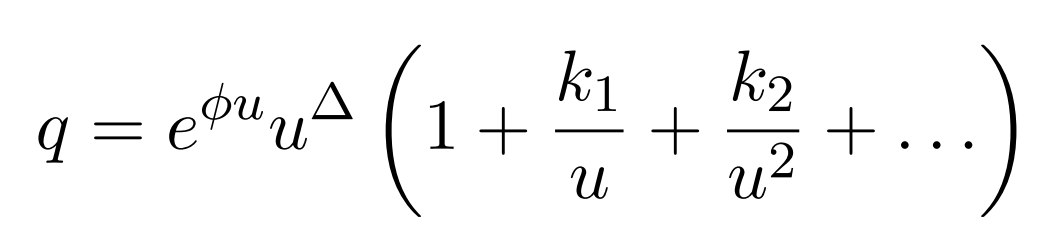 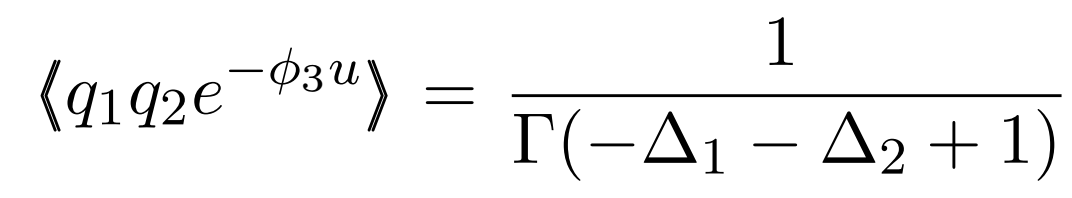 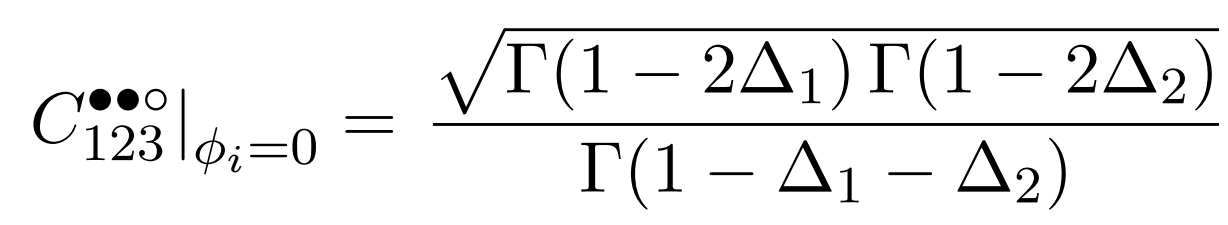 [Kim, Kiryu, Komatsy, Nishimura]
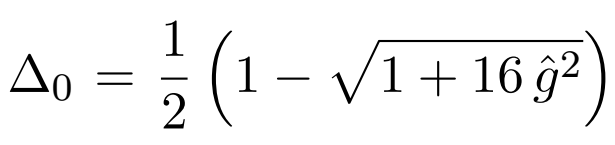 [Correa Henn Sever Maldacena]
About Excited states
The Baxter equation has infinitely many solutions for any coupling:
Schrodinger:
Baxter:
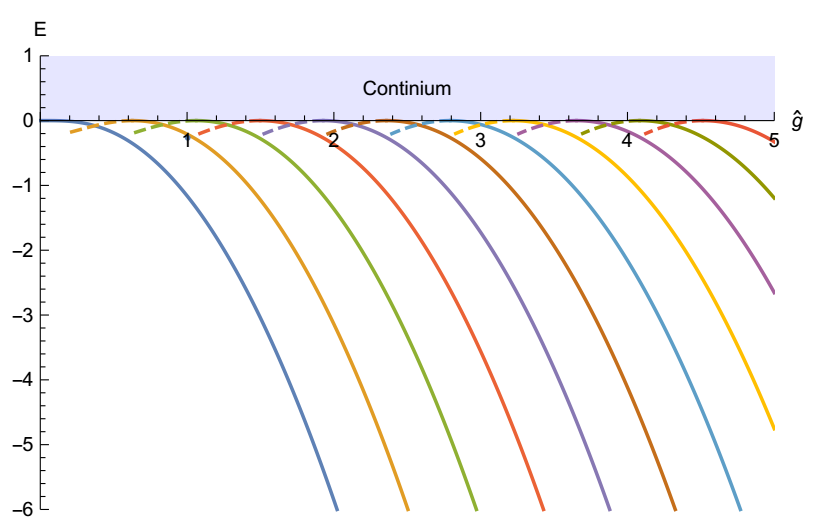 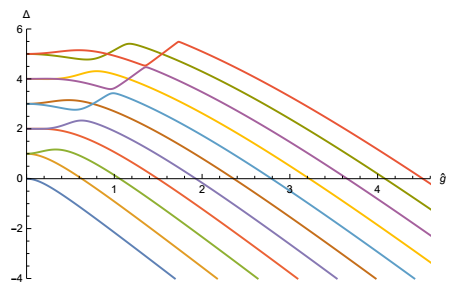 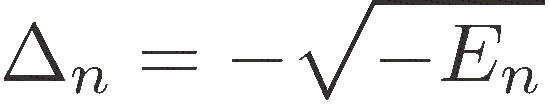 Schrodinger has infinitely many resonances! (Spectrum on unphysical sheet of the resolvent, under the cut of the continuous spectrum)
Good luck finding them numerically or analytically from Schrodinger!
These are exactly the insertions, which Simone discussed!
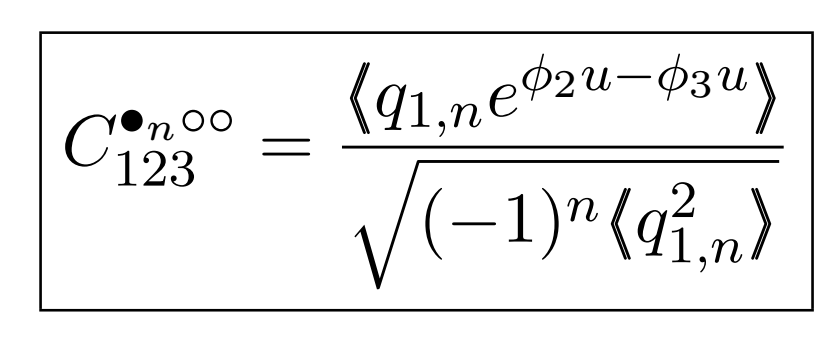 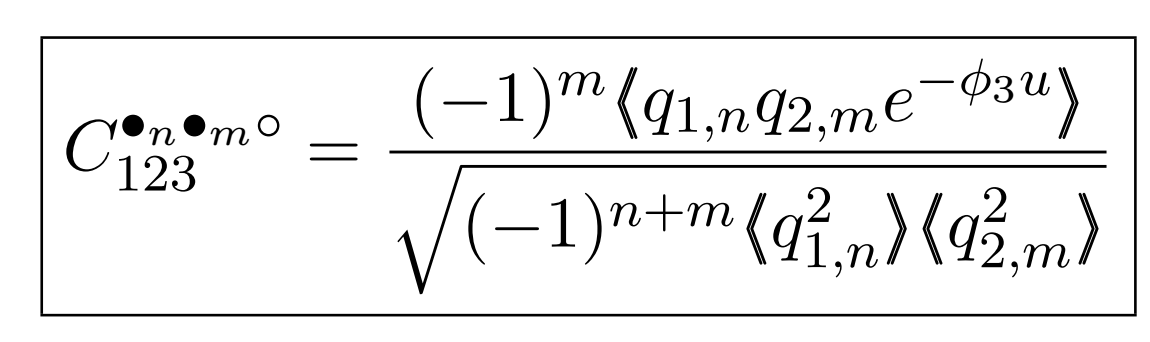 The 3-cusp correlator is given by just the same formula!
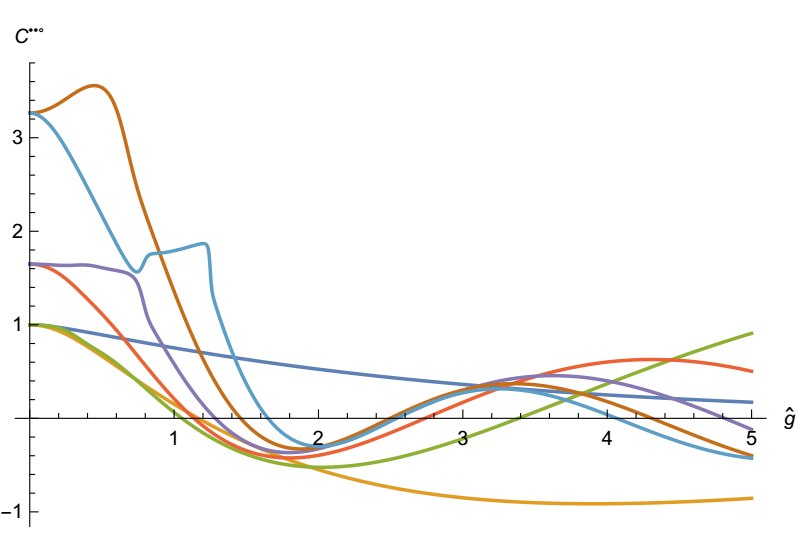 Numerical evaluation faster than for the spectrum!
4point and twisted OPE
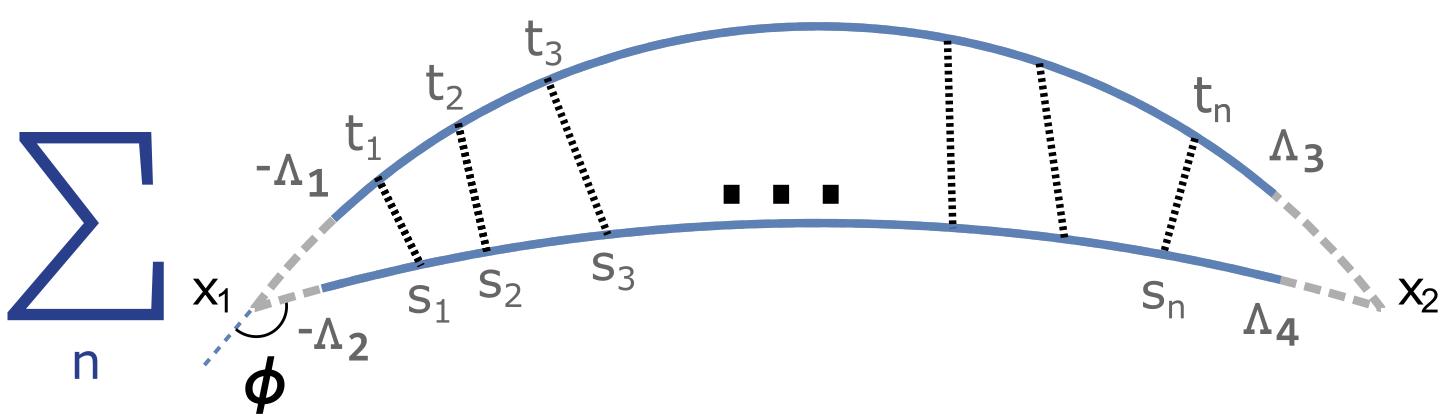 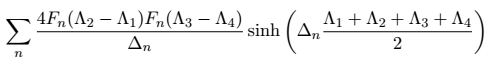 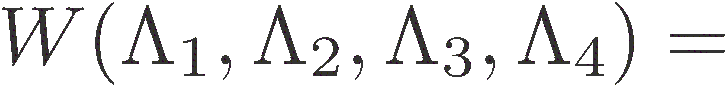 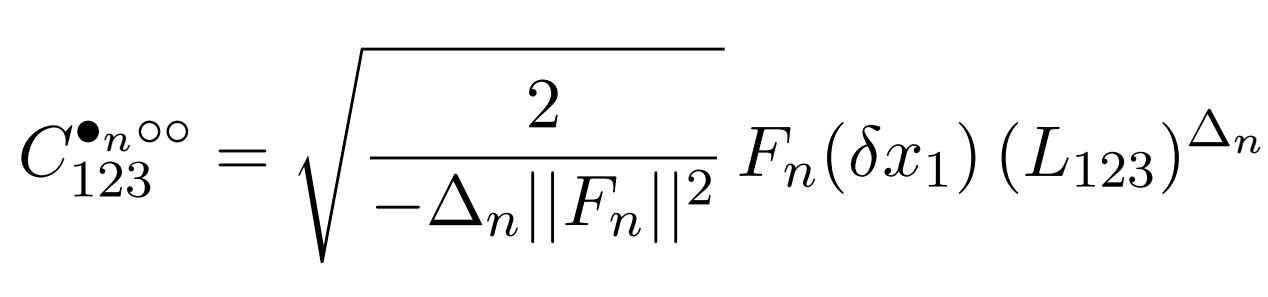 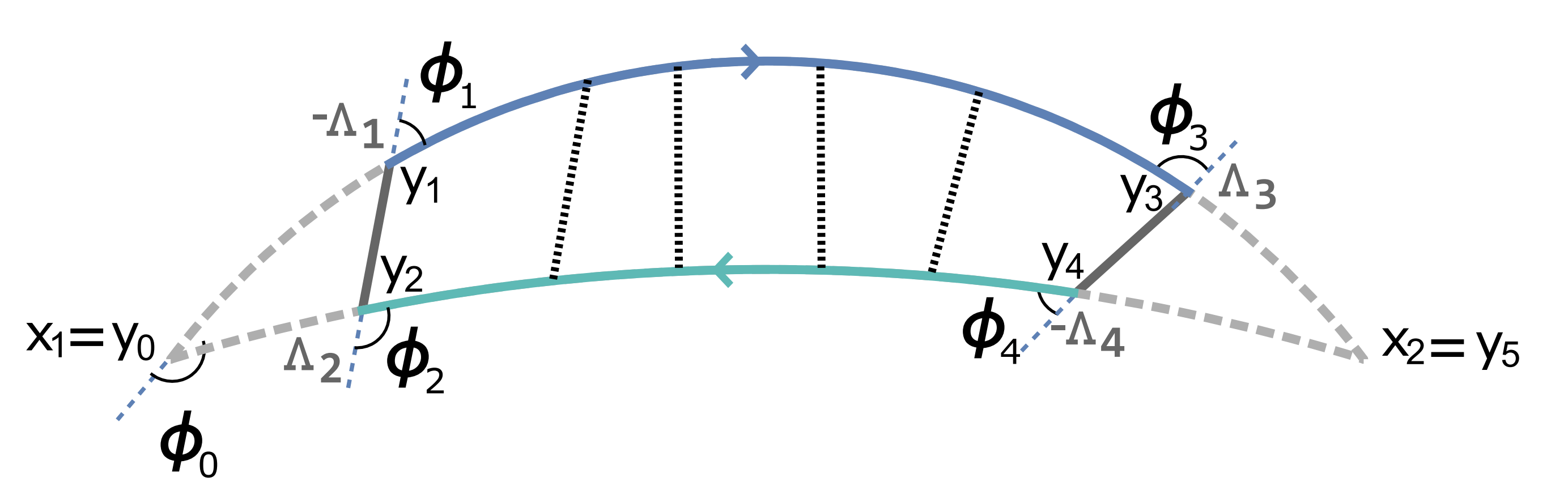 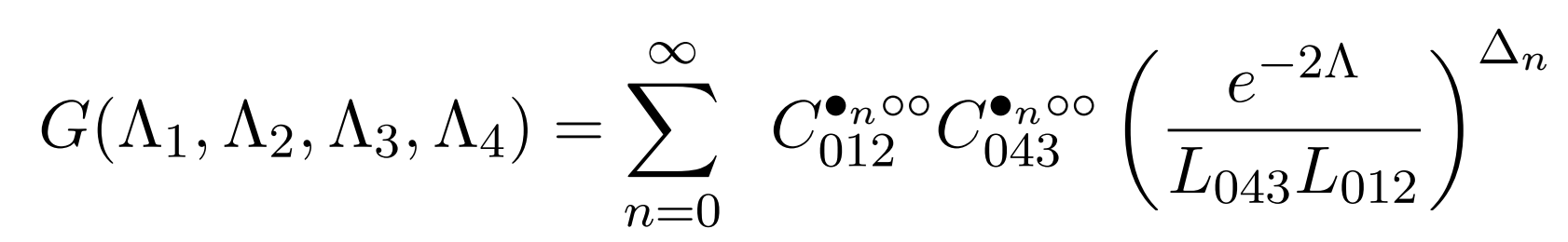 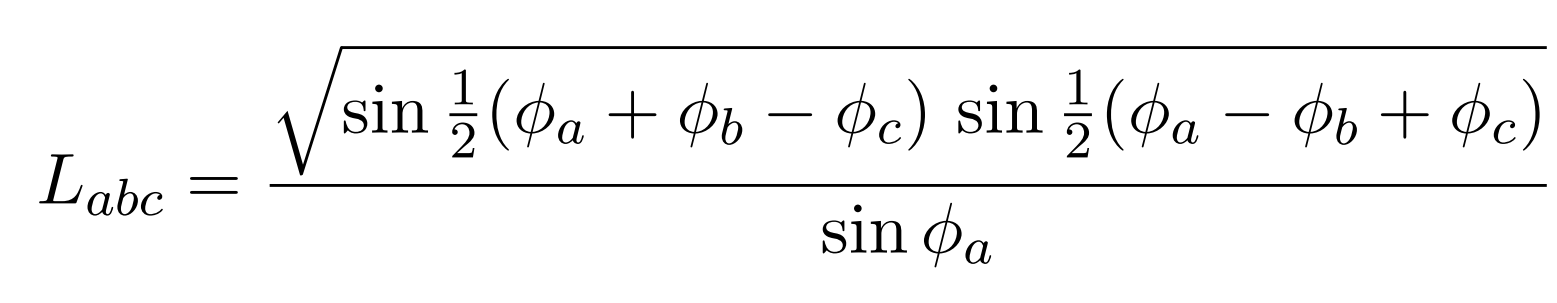 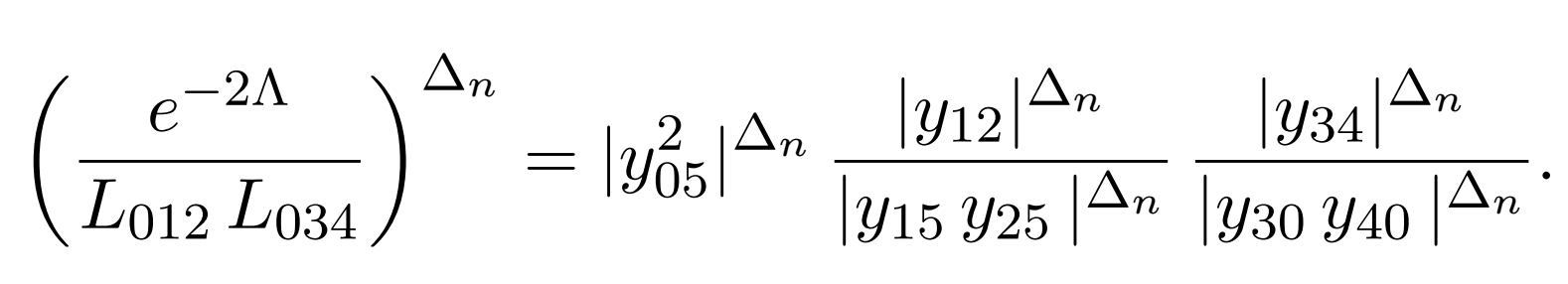 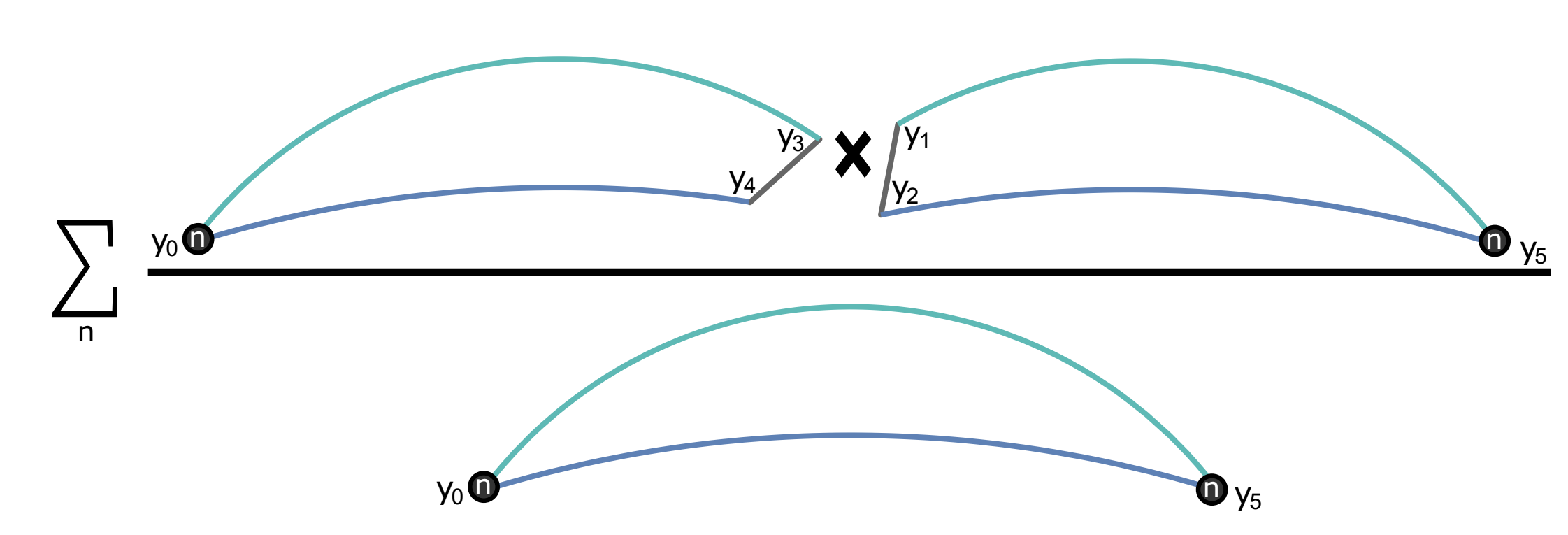 crossing relation?
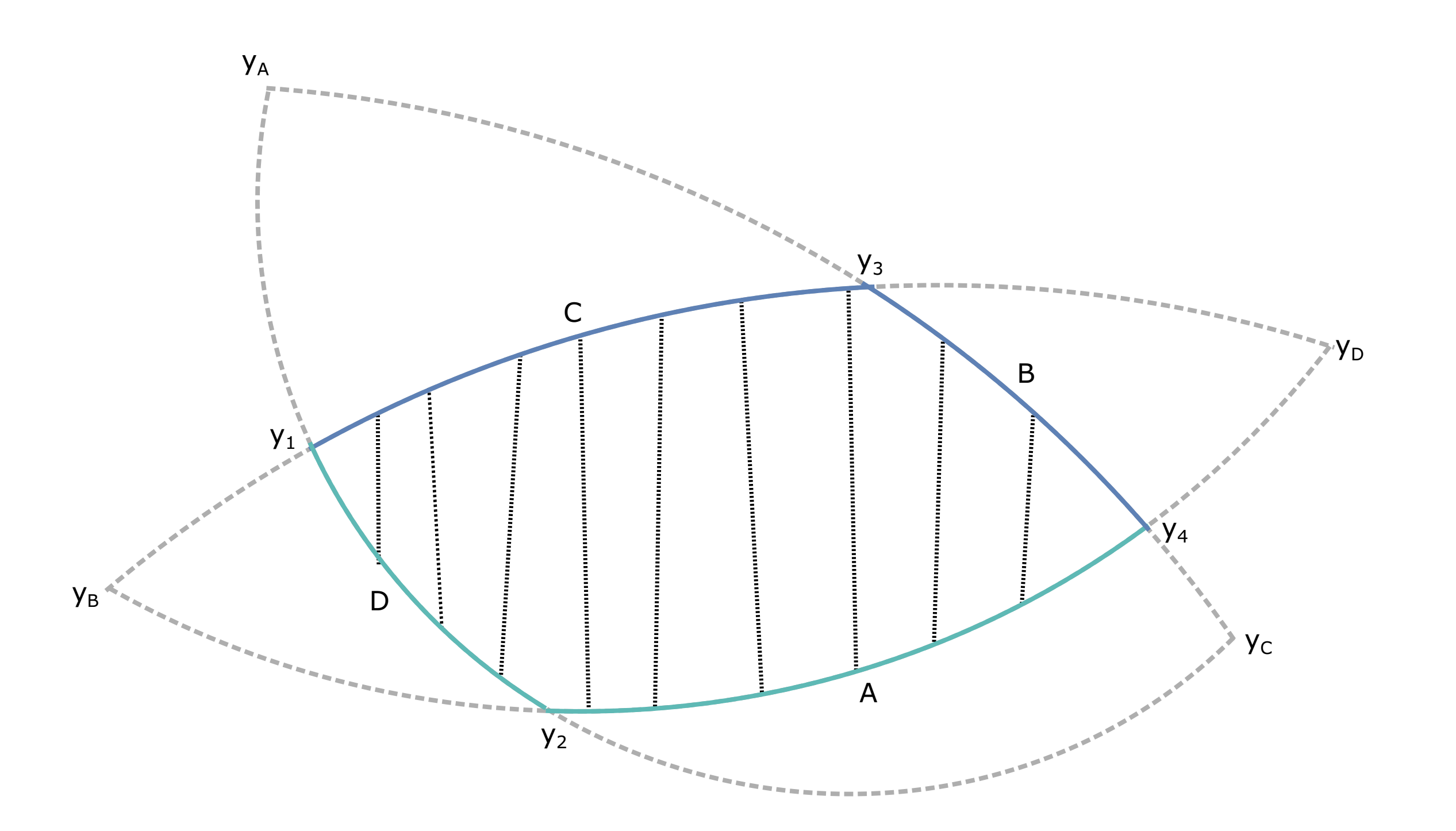 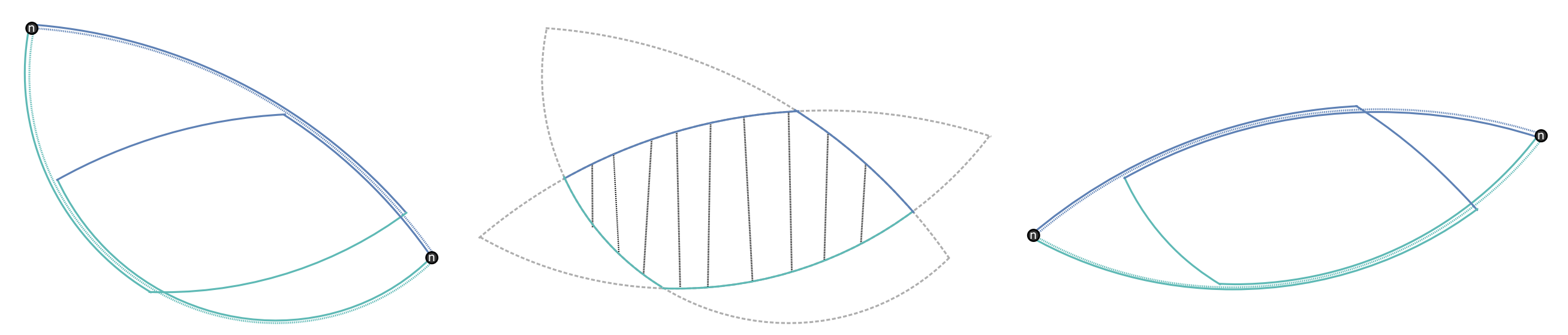 CUTTING the "parachute cords "
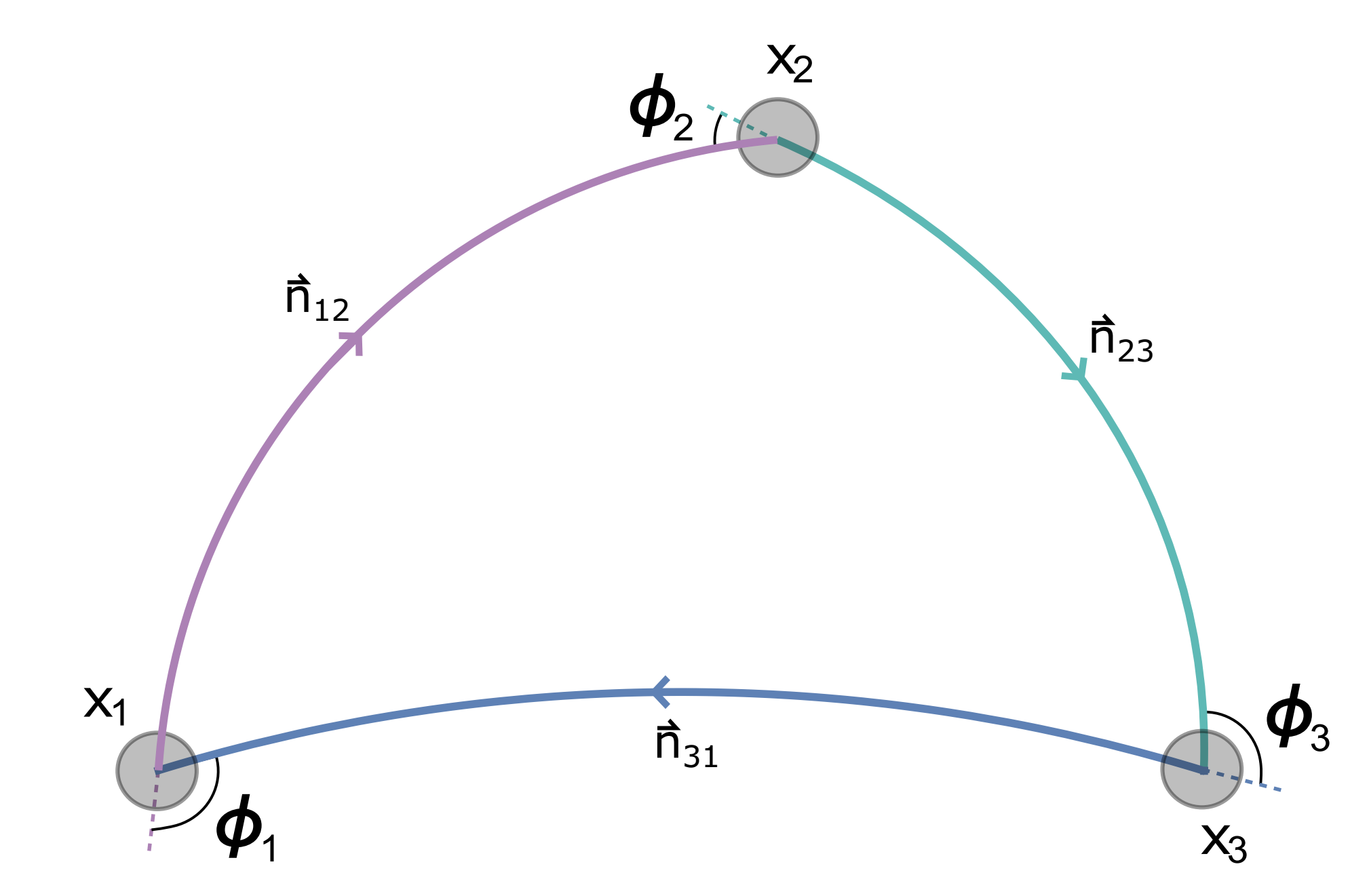 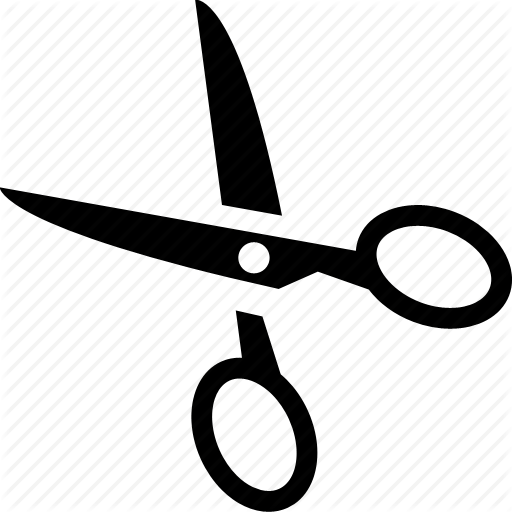 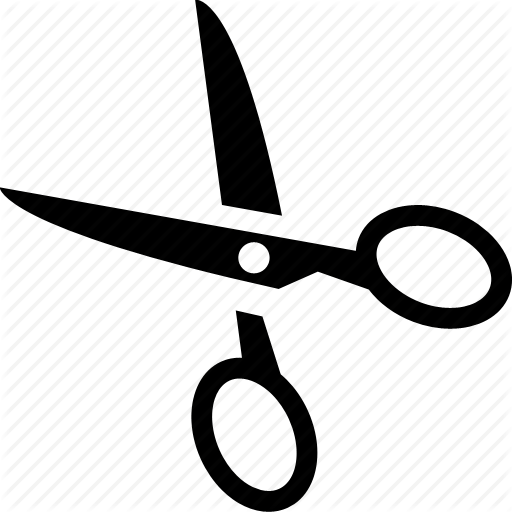 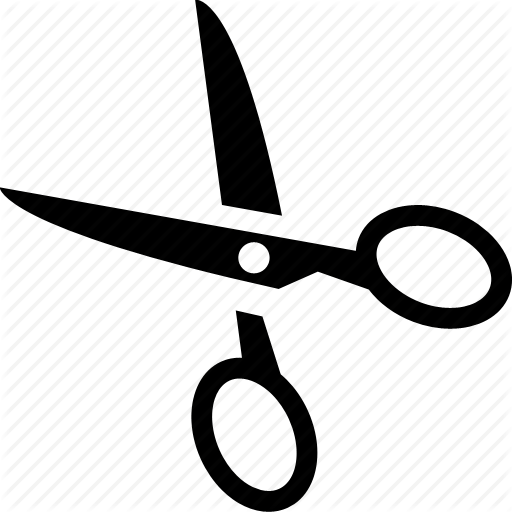 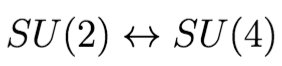 Will it still work?
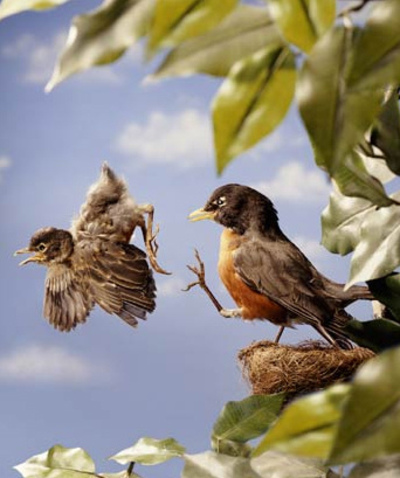 Grabner, NG, Cavalia, Sever, Levkovich-Masliuk
In progress
Fishnet
Cusp without WL = Fishnet





Know exact result for L=2 correlators
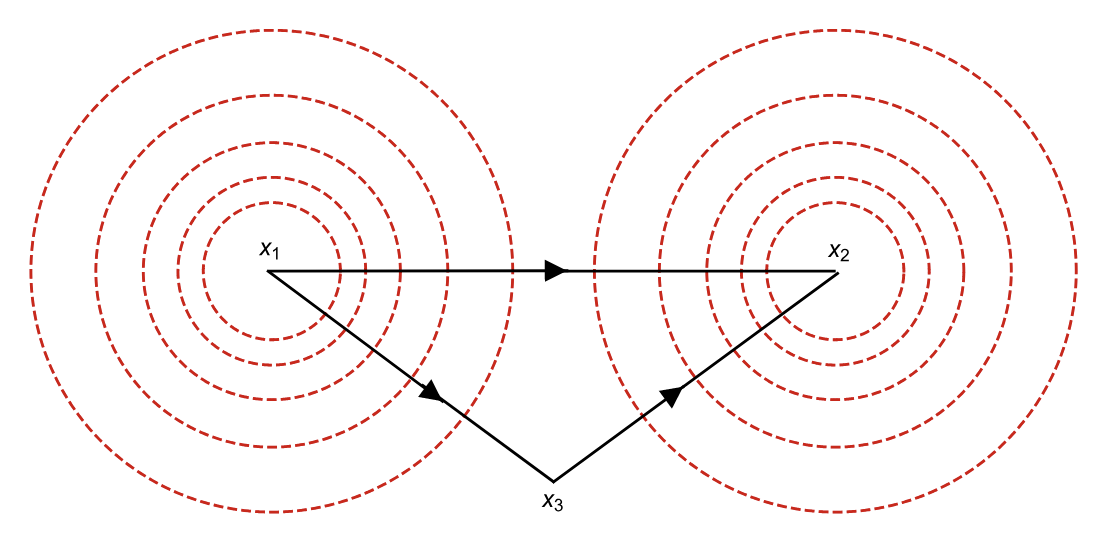 Grabner NG Kazakov Korchemsky `17
NG Kazakov Korchemsky `18
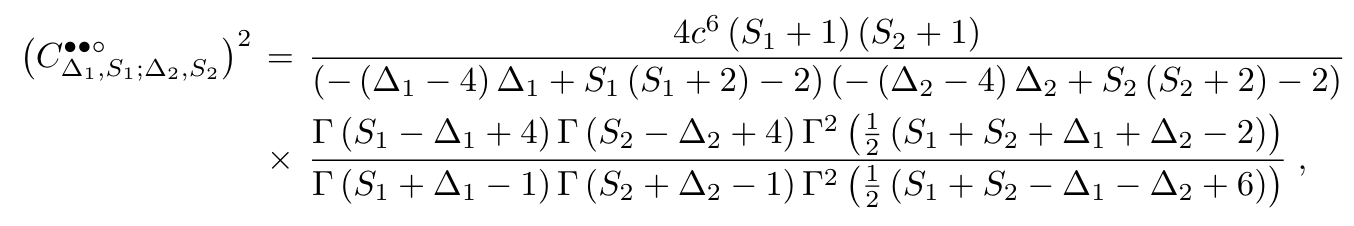 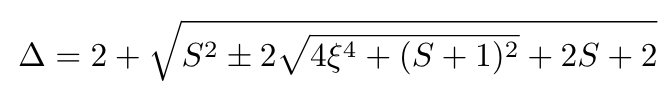 Similar to what we get in the cusp
Cusp in the straight line limit:
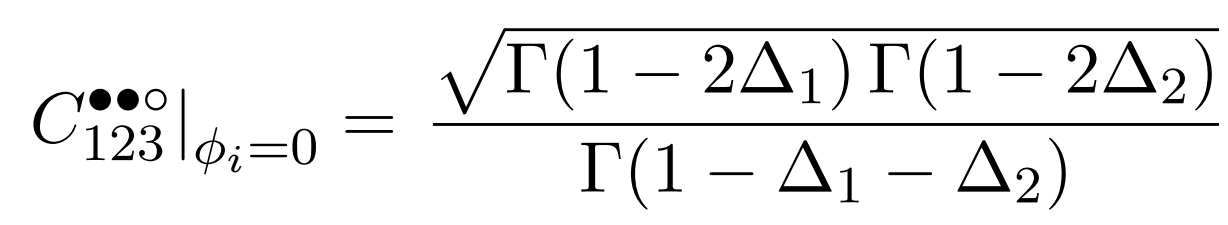 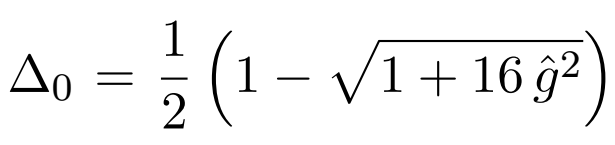 Fishnet:
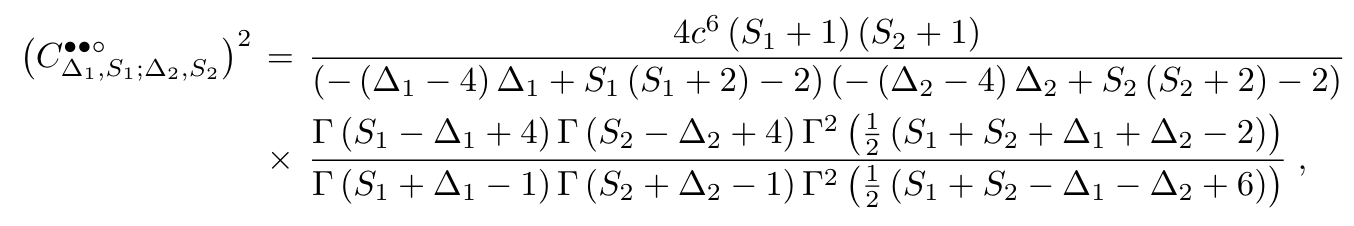 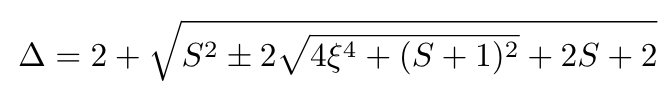 Deforming the fishnet
- Need to brake the SU(4) symmetry – we know how to do that explicitly preserving integrability. Two extra twists

- We also know that SOV-like expression DOES work in the twisted fishnet!
NG Cavaglia Sever soon
Grabner NG Cavaglia Levkovich-Masliuk Sever soon
Conclusions
Very simple expression is found but must use q-functions, otherwise complete mess
Which is good – as QSC gives q-functions for any states, whereas the explicit wave function is not known
In the SOV (Separation of variables) method q-functions plays the role of the wave functions (worked out only for a few simple models)
Next step – fishnets may actually work too!
Going away from the fishnet limit


After that we solve planar N=4 SYM